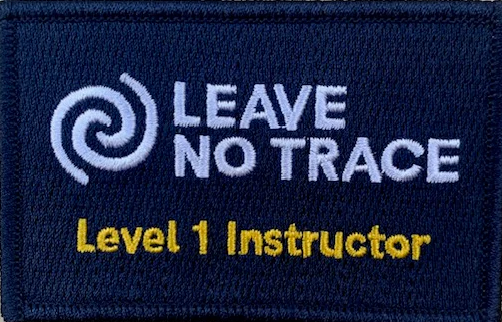 [Speaker Notes: Props:
Flip charts
Markers

Activity:  Ethics Game]
Leave No Trace Level 1 Instructor
Welcome!
Introductions
Housekeeping items
Overall schedule for training
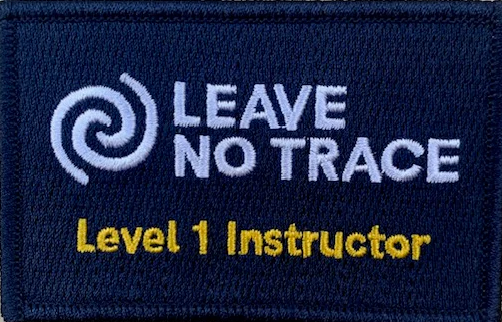 [Speaker Notes: Introduce yourself
Introduce co-instructor]
Introductions
Introduce yourself
Where you are from
Favorite outdoor activity
Familiarly with Leave No Trace
Expectations from this training
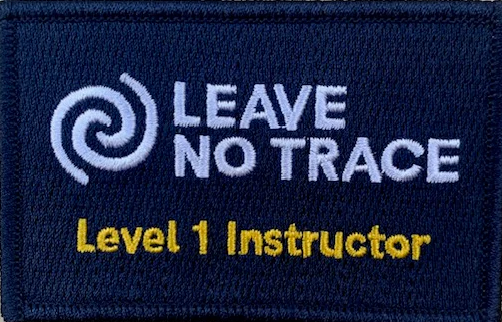 [Speaker Notes: Use flip chart to record course expectations

Give your own expectations:  That everyone will share the Leave No Trace message

Housekeeping items:
Location of key safety items (first aid, fire extinguishers, etc.)
Cell phone numbers for staff
Location of bathrooms
General overview of schedule]
Outdoor Ethics
What is a good definition for Outdoor Ethics?
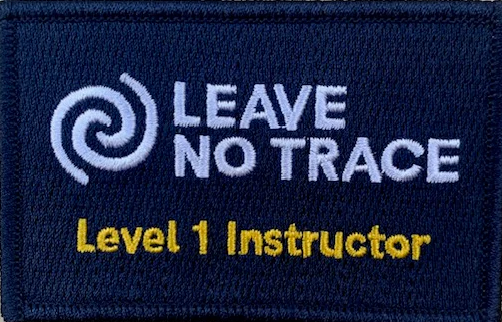 [Speaker Notes: How do we define Outdoor Ethics?

Use flip chart to develop a definition of outdoor ethics

Ask participants for their thoughts and ideas

Let’s look at the words one at a time:]
Outdoor Ethics
Outdoor:
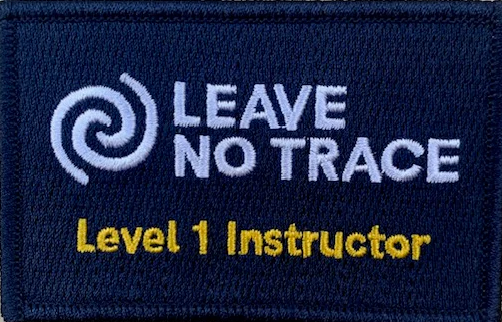 [Speaker Notes: How do we define “Outdoors?”

Everything that is not inside?

Ask participants for their thoughts and ideas]
Outdoor Ethics
Outdoor:


Land where public access is allowed
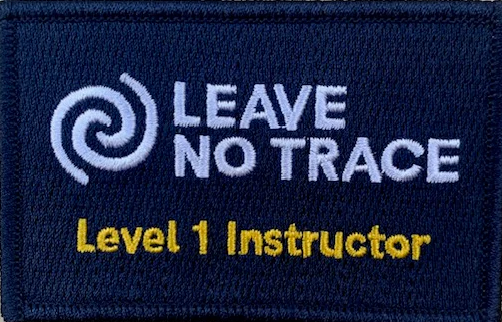 [Speaker Notes: Outdoor:
It’s land where public access is allowed
Including Federal lands, such as National Parks, National Forests, BLM
It is our state lands, such as state parks and state forests
It’s local municipal lands, such as parks and town forests
It’s also private lands with public easements

What does this mean for all of us?
We need to play nice and share the resource]
Outdoor Ethics
Ethics:
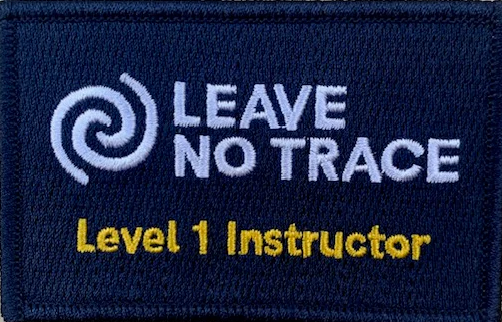 [Speaker Notes: How do we define “Ethics?”

Ask participants for their thoughts and ideas]
Outdoor Ethics
Ethics:

A set of principles or values that guide behavior

Socially defined obligations over and above our self interests

Culturally shared values that involve notions of right and wrong
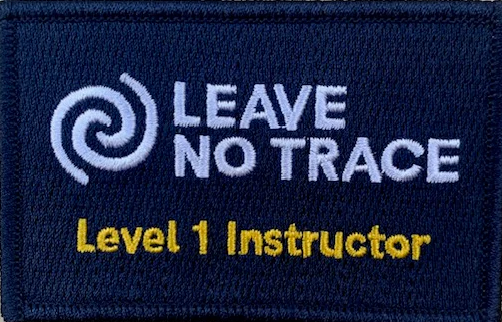 [Speaker Notes: This is a dictionary definition of ethics

Perhaps think of the doctor’s Hippocratic Oath, or the Scout oath.]
Outdoor Ethics
Define ethics for a youth
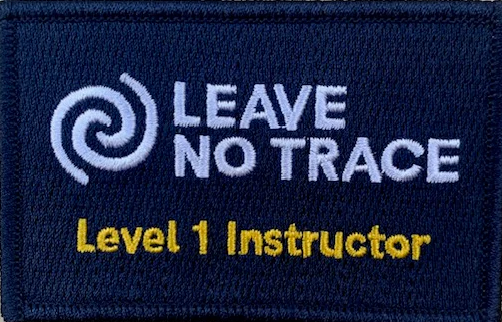 [Speaker Notes: How do you explain or define what is an ethic to a boy or girl?

Ask participants for their thoughts and ideas]
Outdoor Ethics
Define ethics for a youth

How you act when you think that you are not going to get caught
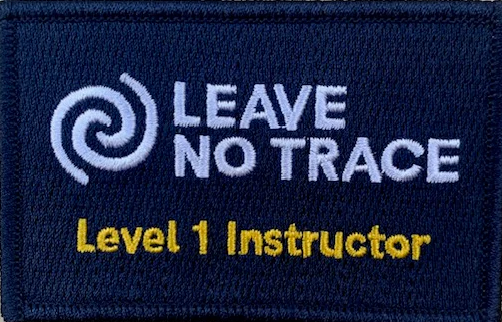 [Speaker Notes: This is my definition:  How you should act when you don’t think that you are not going to get caught.]
Outdoor Ethics
How everyone should act while recreating on our public lands
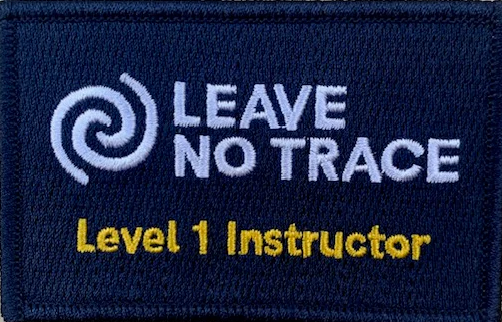 [Speaker Notes: Combining the two definitions, this is one way to define “Outdoor Ethics.”

Let’s do an exercise with some “less than Leave No Trace” impacts

Activity:  Ethics Game]
Revision History
Original – 12/10/2023 – (pl)